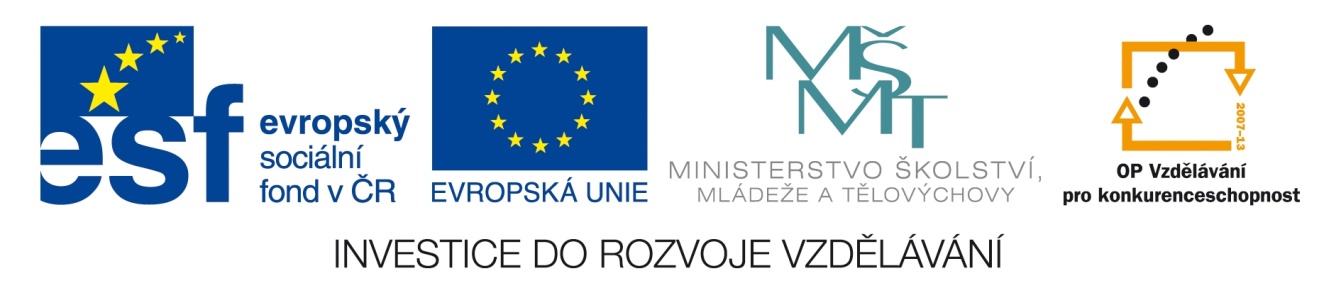 Registrační číslo projektu: CZ.1.07/1.1.38/02.0025
Název projektu: Modernizace výuky na ZŠ Slušovice, Fryšták, Kašava a Velehrad
Tento projekt je spolufinancován z Evropského sociálního fondu a státního rozpočtu České republiky.
Řád šelmy - opakování
Př_086_Savci_šelmy_opakování
Autor: Mgr. Eliška Nováková

Škola: Základní škola Slušovice, okres Zlín, příspěvková organizace
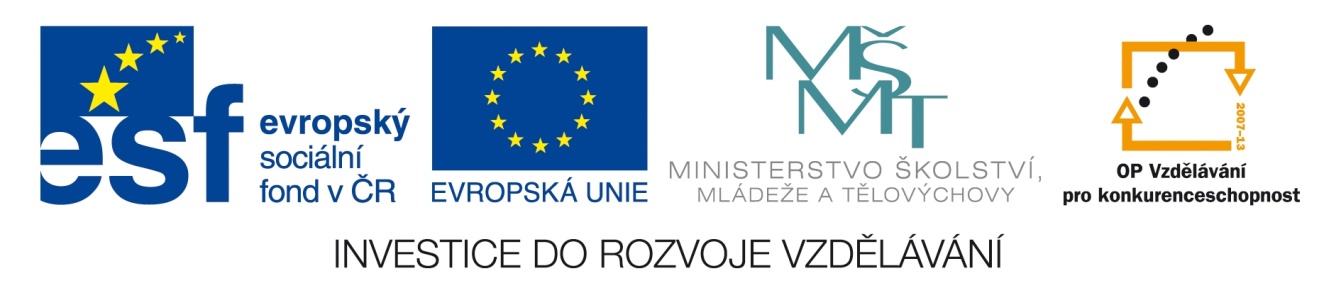 Anotace:
Digitální učební materiál je určen k opakování celého řádu ŠELMY. 
Materiál rozvíjí a podporuje získané vědomosti žáků. Aktivní formou se snaží žáky zapojit do výuky.
Je určen pro předmět přírodopis a ročník 8.
Tento materiál vznikl jako doplňující materiál k učebnici: Přírodopis 2 pro 7. ročník základní školy a nižší ročníky víceletých gymnázií. Bělehradská 47, 120 00 Praha 2: SPN, 1999. ISBN 80-7235-069-2.
Informace
pod herními políčky je ukryto zvíře, které mají žáci uhádnout
postupným odkrýváním se dostanou k „cíli“
je na učiteli, jakou formu „hry“ zvolí při daném opakování
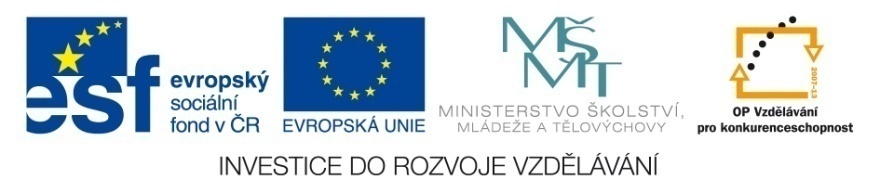 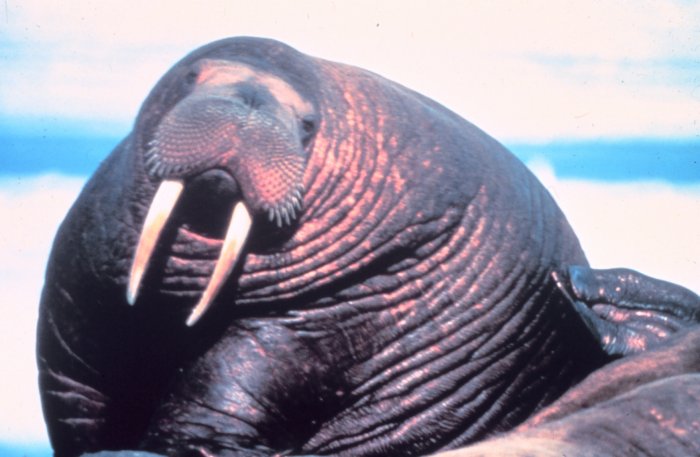 1
2
3
4
5
6
7
8
9
10
11
12
14
13
15
16
17
18
19
20
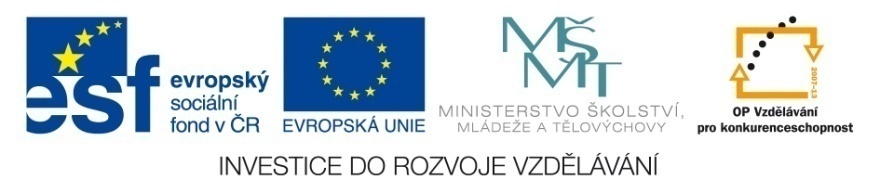 Která z kočkovitých šelem je největší na světě?
TYGR
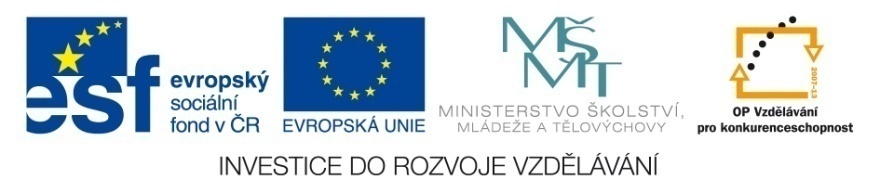 Která šelma je symbolem ochrany zvířat?
Panda velká
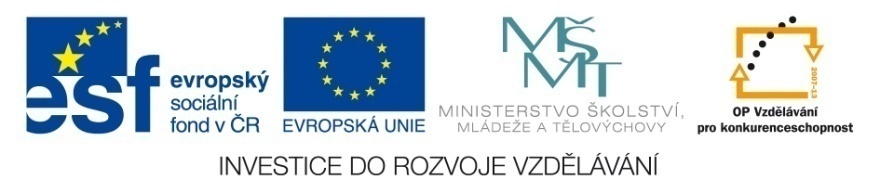 Je pravda, že vydra říční je chráněna zákonem?
ANO
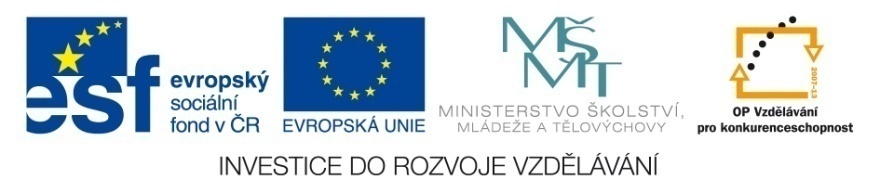 Jak loví svou kořist psovití?
ŠTVANÍM
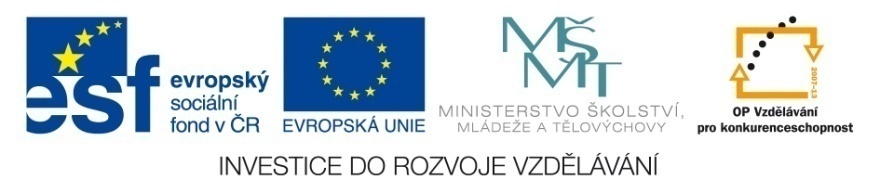 Kolik prstů má pes na přední končetině?
4
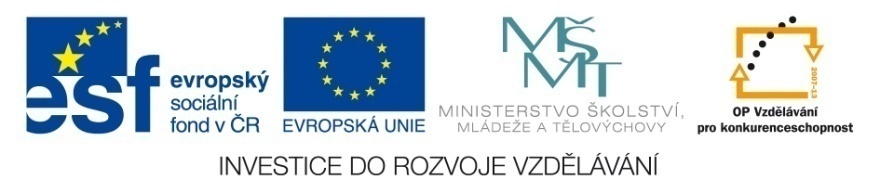 Která kočkovitá šelma nemá zatažitelné drápy?
GEPARD
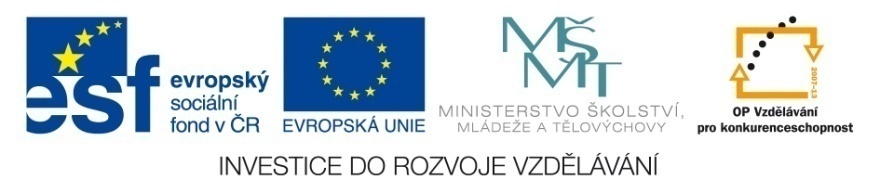 Čím se živí medvěd lední?
Tuleni, ryby
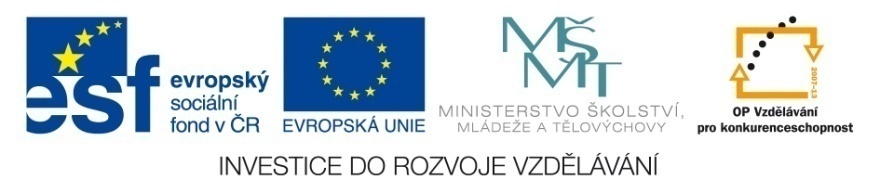 Kde žije puma?
Severní a Jižní Amerika
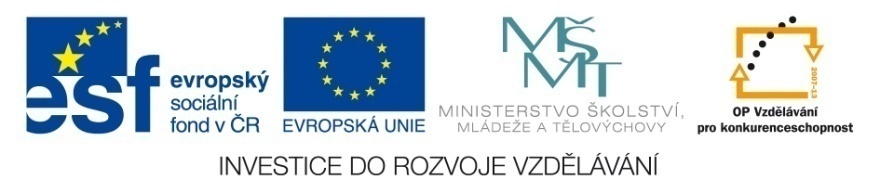 Která šelma je předkem psa domácího?
Vlk obecný
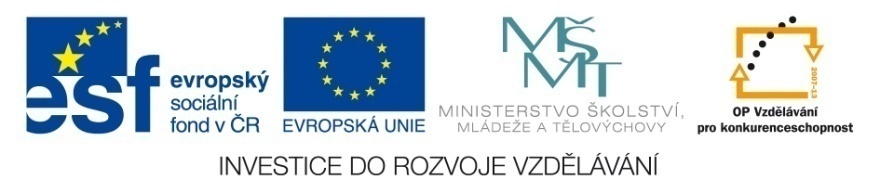 Nejrychlejší suchozemská šelma je?
Gepard
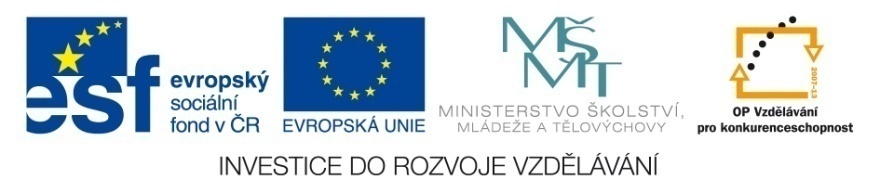 Která čeleď se vyznačuje výskytem pachových žláz?
Lasicovití
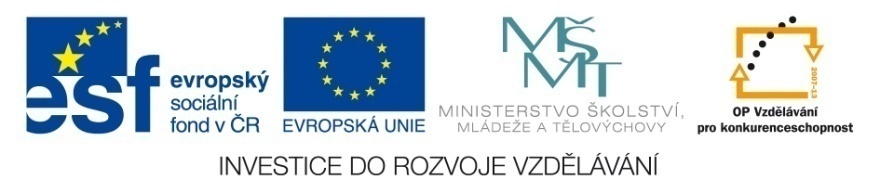 Nejrozšířenější psovitá šelma u nás je?
Liška obecná
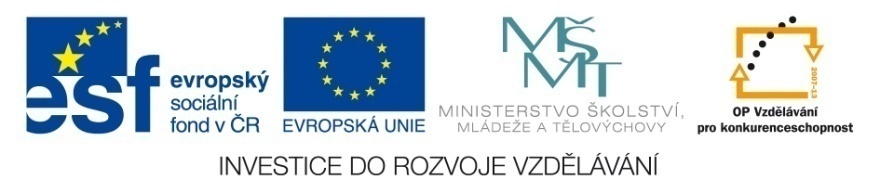 Proč medvědi odírají kůru stromů?
K označení území, které obývají
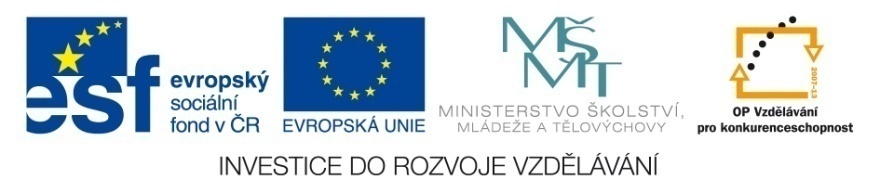 Jak vidí pes? 
(co do barevnosti)
jen černobíle
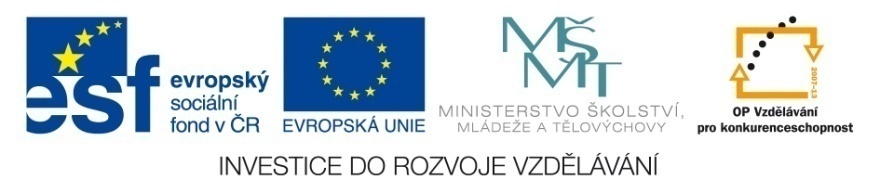 Který druh medvěda se vyskytuje i v ČR?
Medvěd hnědý
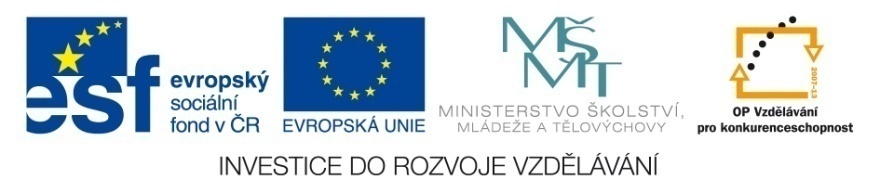 Na kterém světadílu žije lev?
Afrika
(malá populace i Asie)
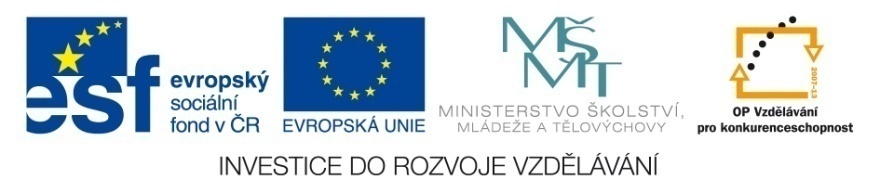 Které nebezpečné onemocnění mohou liška přenášet?
vzteklinu
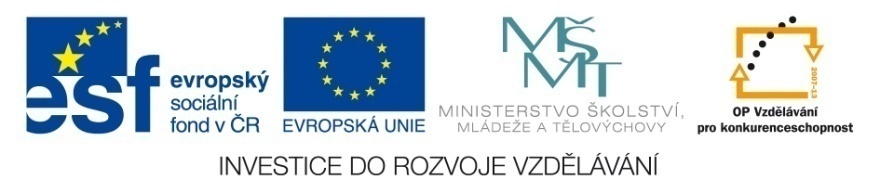 Do které čeledi patří šakal obecný?
psovití
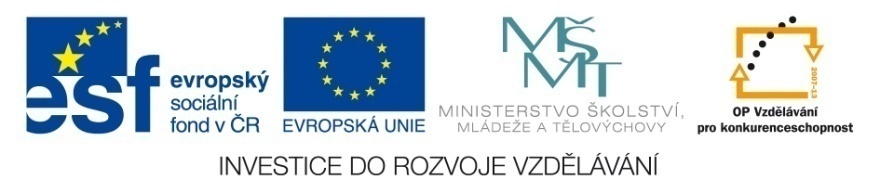 Jaký výrazný znak nám pomáhá odlišit kunu skalní od kuny lesní?
Kuna skalní – bílá náprsenka
Kuna lesní – žlutá náprsenka
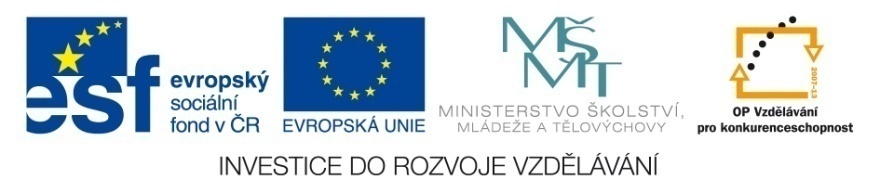 Co tvoří potravu medvěda hnědého?
všežravec
(hmyz, lesní plody, ovoce)
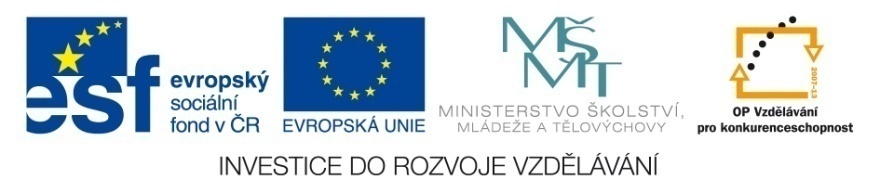 Zdroje
Noaa-walrus31.jpg. In: Wikipedia: the free encyclopedia [online]. San Francisco (CA): Wikimedia Foundation, 2001-, 20. 1. 2005, 23:42 [cit. 2013-02-26]. Dostupné z: http://upload.wikimedia.org/wikipedia/commons/5/54/Noaa-walrus31.jpg
Přírodopis 2 pro 7. ročník základní školy a nižší ročníky víceletých gymnázií. Bělehradská 47, 120 00 Praha 2: SPN, 1999. ISBN 80-7235-069-2.
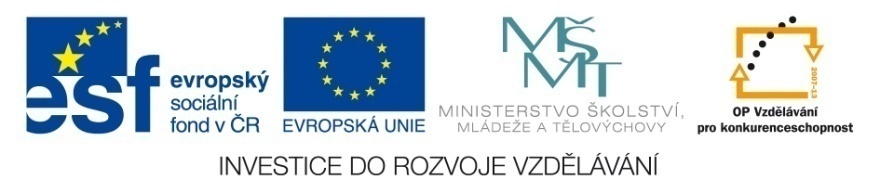